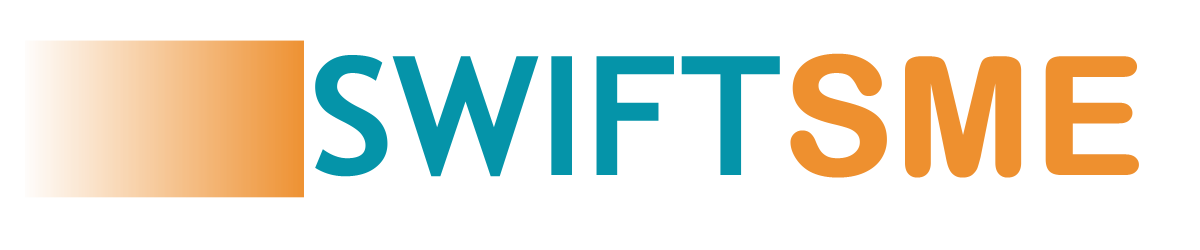 Condiciones operativas para una buena conciliación de la vida laboral y familiar

Partner: Centrum für Innovation und Technologie GmbH
The European Commission's support for the production of this publication does not constitute an endorsement of the contents, which reflect the views only of the authors, and the Commission cannot be held responsible for any use which may be made of the information contained therein.
Legal description – Creative Commons licensing: The materials published on the SWIFTSME project website are classified as Open Educational Resources' (OER) and can be freely (without permission of their creators): downloaded, used, reused, copied, adapted, and shared by users, with information about the source of their origin.
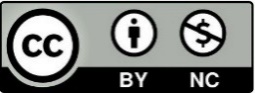 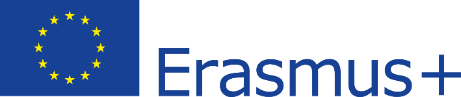 Índice
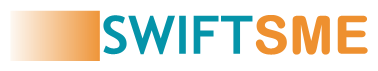 Unidad  2
Unidad 3
Unidad 1
Unidad 4
Mejorando la conciliación de la vida laboral y familiar
Consejos y ejercicios
Introducción
Resumen
Unidad 1
Unidad 3
Unidad 4
Unidad 2
The European Commission's support for the production of this publication does not constitute an endorsement of the contents, which reflect the views only of the authors, and the Commission cannot be held responsible for any use which may be made of the information contained therein.
Legal description – Creative Commons licensing: The materials published on the SWIFTSME project website are classified as Open Educational Resources' (OER) and can be freely (without permission of their creators): downloaded, used, reused, copied, adapted, and shared by users, with information about the source of their origin.
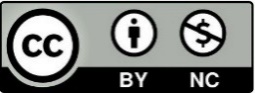 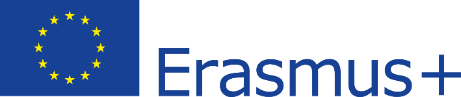 Unidad 1: Introducción
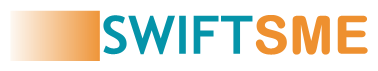 Introducción


La conciliación de la vida laboral y familiar es un concepto amplio que incluye una adecuada priorización entre la „vida laboral“ (carrera y ambición) por un lado, y la „vida personal“ (salud, satisfacción, ocio, familia y desarrollo espiritual) por el otro.
The European Commission's support for the production of this publication does not constitute an endorsement of the contents, which reflect the views only of the authors, and the Commission cannot be held responsible for any use which may be made of the information contained therein.
Legal description – Creative Commons licensing: The materials published on the SWIFTSME project website are classified as Open Educational Resources' (OER) and can be freely (without permission of their creators): downloaded, used, reused, copied, adapted, and shared by users, with information about the source of their origin.
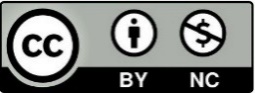 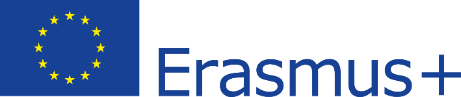 Unidad 1: Introducción
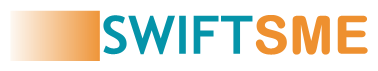 Definición: ¿Qué es la conciliación de la vida laboral y familiar?

El término “conciliación de la vida laboral y familiar” describe un balance saludable entre la vida laboral y la vida privada. Esto incluye, por un lado, la profesión y todas las áreas relacionadas con el trabajo, y por otro lado, una feliz vida familiar y privada, p.ej. familia, aficiones, salud y otras áreas de la vida, que pueden ser distintas para cada persona.
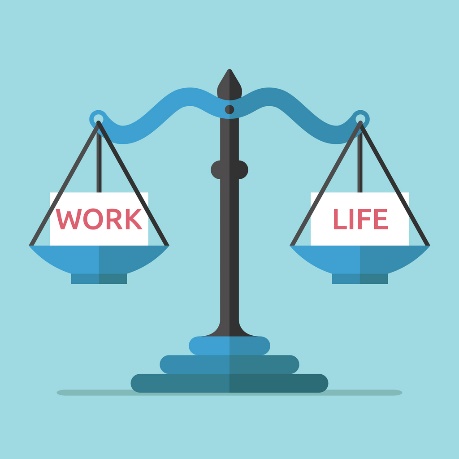 Cada persona dispone cada día de una cantidad limitada de tiempo y energía. Para crear un balance personal-laboral saludable, los recursos de tiempo y energía deben usarse de forma que ambas áreas estén equilibradas. Si alguien pone la mayor parte de su tiempo o energía en una sola de las áreas de su vida, entonces las otras sufrirán y quedarán estancadas.
The European Commission's support for the production of this publication does not constitute an endorsement of the contents, which reflect the views only of the authors, and the Commission cannot be held responsible for any use which may be made of the information contained therein.
Legal description – Creative Commons licensing: The materials published on the SWIFTSME project website are classified as Open Educational Resources' (OER) and can be freely (without permission of their creators): downloaded, used, reused, copied, adapted, and shared by users, with information about the source of their origin.
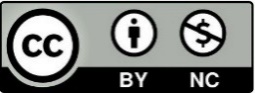 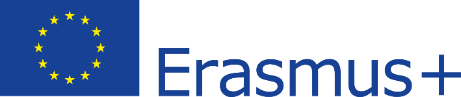 Unidad 1: Introducción
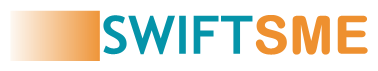 Qué significa la conciliación de la vida laboral y familiar: Ventajas e Inconvenientes
The European Commission's support for the production of this publication does not constitute an endorsement of the contents, which reflect the views only of the authors, and the Commission cannot be held responsible for any use which may be made of the information contained therein.
Legal description – Creative Commons licensing: The materials published on the SWIFTSME project website are classified as Open Educational Resources' (OER) and can be freely (without permission of their creators): downloaded, used, reused, copied, adapted, and shared by users, with information about the source of their origin.
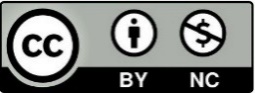 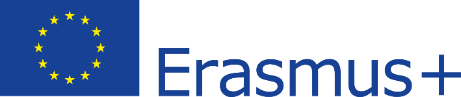 Unidad 1: Introducción
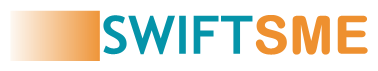 OBJETIVOS

Las medidas de conciliación de la vida laboral y familiar de una empresa se orientan a permitir tener un balance entre la vida profesional y las necesidades familiares, sociales, culturales o privadas. La autogestion y la gestion del tiempo, así como la priorización de los intereses, son responsabilidad de cada individuo. Sin embargo, la capacidad individual para planificarlo depende del horario de trabajo, la flexibilidad laboral, y otras condiciones del marco operativo.
¡Puedes encontrar estrategias para mejorar tu conciliación de la vida laboral y familiar en las siguientes diapositivas!
The European Commission's support for the production of this publication does not constitute an endorsement of the contents, which reflect the views only of the authors, and the Commission cannot be held responsible for any use which may be made of the information contained therein.
Legal description – Creative Commons licensing: The materials published on the SWIFTSME project website are classified as Open Educational Resources' (OER) and can be freely (without permission of their creators): downloaded, used, reused, copied, adapted, and shared by users, with information about the source of their origin.
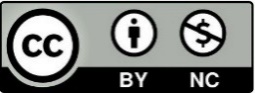 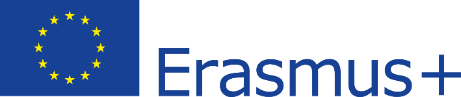 Unidad 2: Mejorando la conciliación de la vida laboral y familiar
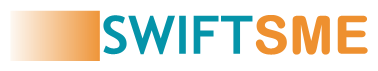 Unit 3
Construye una buena relación 
con tus compañeros de trabajo
Una relación tensa con compañeros y superiores incrementa enormemente el estrés psicológico. Esto abarca desde la competencia y la presión mutua hasta el acoso laboral y la soledad. Es por ello que es importante resolver conflictos internos, trabajar en equipos, mostrar consideración y pasar los descansos juntos. Si has estado descuidando el acercamiento a tus compañeros, ¿por qué no empezar ahora ofreciento un aperitivo a cada uno? 

Si fomentas las relaciones con tus compañeros de trabajo, el trabajo no se verá como trabajo en absoluto. Serás mucho más productivo en un ambiente en el que el ambiente es positivo.
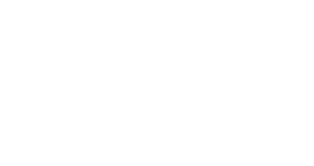 Unit 4
Unit 2
The European Commission's support for the production of this publication does not constitute an endorsement of the contents, which reflect the views only of the authors, and the Commission cannot be held responsible for any use which may be made of the information contained therein.
Legal description – Creative Commons licensing: The materials published on the SWIFTSME project website are classified as Open Educational Resources' (OER) and can be freely (without permission of their creators): downloaded, used, reused, copied, adapted, and shared by users, with information about the source of their origin.
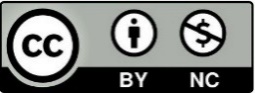 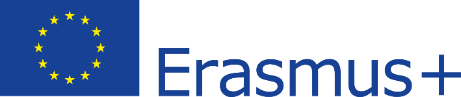 Unidad 2: Mejorando la conciliación de la vida laboral y familiar
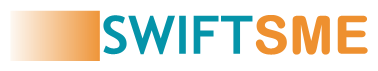 Unit 3
Los “asuntos“ privados son mucho más fácil de posponer  que los asuntos profesionales. Después de todo, los amigos y la familia son mucho más comprensivos que el empresario, y también necesitas tu descanso a veces. Pero es mejor prevenir que lamentar. Para una buena conciliación laboral y familiar, los planes privados deben tomarse tan en serio como los asuntos del trabajo. De lo contrario, existe el riesgo de que en el largo plazo, tu vida consista únicamente en trabajar y descansar. La falta permanente de contacto social puede llevar a la soledad y la depression. 

Los asuntos privados y los contactos no deben subestimarse. Descuidarlos pone en riesgo la conciliación laboral y familiar y limita tu calidad de vida.
Equilibra los asuntos profesionales y privados
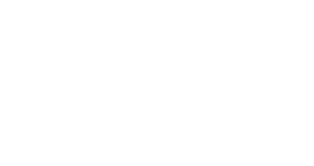 Unit 4
Unit 2
The European Commission's support for the production of this publication does not constitute an endorsement of the contents, which reflect the views only of the authors, and the Commission cannot be held responsible for any use which may be made of the information contained therein.
Legal description – Creative Commons licensing: The materials published on the SWIFTSME project website are classified as Open Educational Resources' (OER) and can be freely (without permission of their creators): downloaded, used, reused, copied, adapted, and shared by users, with information about the source of their origin.
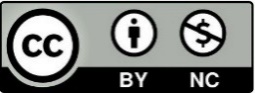 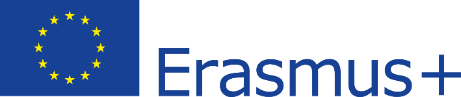 Unidad 2: Mejorando la conciliación de la vida laboral y familiar
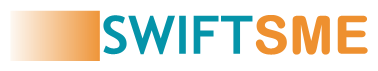 Unit 3
Estar en armonía con uno mismo no solo significa alcanzar el éxito privado y profesional. La salud mental, que está consolidada y fortalecida por un entorno estable, también incluye la salud física. Muchas personas necesitan realizar suficiente ejercicio y llevar una dieta saludable, especialmente si trabajas en la oficina sentado todo el día y tan solo calientas algo rápido para comer durante tu breve descanso.

Toma un largo paseo y ve al gimnasio o haz footing. La familia y los amigos pueden acompañarte. El deporte libera endorfinas que ayudan a soltar el estrés del trabajo. Asegurate de que cocinas menús frescos los fines de semana, preferiblemente con otras personas. De esta forma, te aseguras de que tu vida social, profesión y salud física están en un correcto balance.
Salud y movimiento
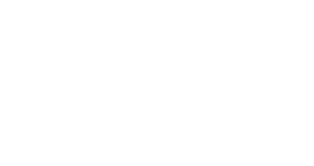 Unit 4
Unit 2
The European Commission's support for the production of this publication does not constitute an endorsement of the contents, which reflect the views only of the authors, and the Commission cannot be held responsible for any use which may be made of the information contained therein.
Legal description – Creative Commons licensing: The materials published on the SWIFTSME project website are classified as Open Educational Resources' (OER) and can be freely (without permission of their creators): downloaded, used, reused, copied, adapted, and shared by users, with information about the source of their origin.
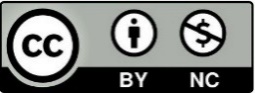 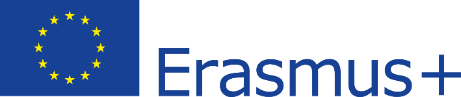 Unidad 2: Mejorando la conciliación de la vida laboral y familiar
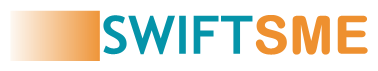 Ofrece un modelo de horario de trabajo flexible.
Comunica claramente las ofertas a los empleados – incluyendo las vacaciones, tiempo libre para iniciativas comunitarias, seguro médico, y ventajas de la oficina.
WEAKNESS
Cómo los empleadores pueden ayudar a sus empleados a mejorar su conciliación de la vida laboral y familiar:
You can simply impress your audience and add a unique zing
You can simply impress you audience and add a unique zing
Fomenta el ejercicio- no solo como una parte de la gestion de la salud en el entorno de trabajo, sino como una forma de colaborar colegial o deportivamente.
S
W
Da a los empleados fines de semana libres (p.ej., no respondiendo emails) y dejales tomar los días de vacaciones que les corresponden.
Apoya actividades sociales y de formación de equipos.
You can simply impress your audience ad add a unique zing
Ten siempre la puerta abierta: Esto aporta a los empleados la confianza de comunicar abiertamente, hablar de los problemas, y compartir ideas. Esto reduce el estrés y favorece la cooperación.
You can simply impress your audience and add a unique zing
Motiva a los empleados para trabajar por iniciativa propia, desarrolla sus habilidades y muéstrales su función a la hora de alcanzar los objetivos de la empresa.
The European Commission's support for the production of this publication does not constitute an endorsement of the contents, which reflect the views only of the authors, and the Commission cannot be held responsible for any use which may be made of the information contained therein.
Legal description – Creative Commons licensing: The materials published on the SWIFTSME project website are classified as Open Educational Resources' (OER) and can be freely (without permission of their creators): downloaded, used, reused, copied, adapted, and shared by users, with information about the source of their origin.
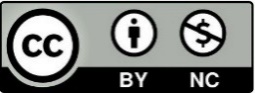 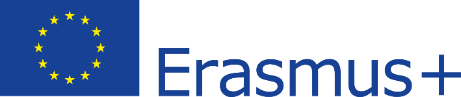 Unidad 2: Mejorando la conciliación de la vida laboral y familiar
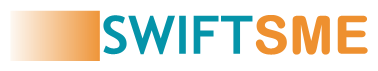 Prioriza el tiempo: Sé realista sobre lo que puedes hacer en un día.
Estructura tu vida laboral: Haz un horario y permitete a ti mismo tomar descansos para mantener conversaciones, comer, beber e ir al baño. Y: para a una hora decente al final del día.
WEAKNESS
Cómo los empleados pueden mejorar su propia conciliación laboral y familiar:
You can simply impress your audience and add a unique zing
You can simply impress you audience and add a unique zing
Convierte el deporte en una obligación, no en una posibilidad.
Toma vacaciones: Aunque tener vacaciones este año sea complicado, tus empleados necesitan algún tiempo fuera de la oficina (especialmente si han estado trabajando desde casa todo este tiempo).
S
W
Habla sobre los problemas y los desafíos en el trabajo – desde plazos poco realistas hasta responsabilidades injustas o requisitos que consumen mucho tiempo y podrían simplificarse.
Utiliza los puntos fuertes: Los empleados no deben tratar de complacer a todo el mundo.
Los empleados deben tender la mano a los demás cuando tienen ideas y tratar de encontrar inspiración en su propio trabajo.
Haz lo que amas: Los empleados deberían dejar el trabajo atrás de vez en cuando y tomarse tiempo libre para hacer actividades que disfruten.
The European Commission's support for the production of this publication does not constitute an endorsement of the contents, which reflect the views only of the authors, and the Commission cannot be held responsible for any use which may be made of the information contained therein.
Legal description – Creative Commons licensing: The materials published on the SWIFTSME project website are classified as Open Educational Resources' (OER) and can be freely (without permission of their creators): downloaded, used, reused, copied, adapted, and shared by users, with information about the source of their origin.
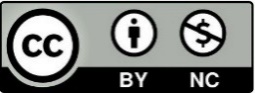 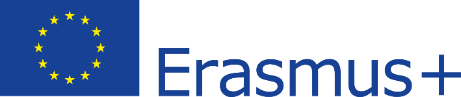 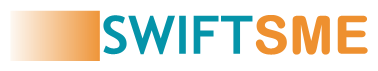 Unidad 3: Consejos y ejercicios
¿Cómo de satisfecho estás con tu conciliación laboral y familiar?
Haz una lista de tus funciones y tareas en el trabajo.
Autoevaluación

Escribe tus pensamientos sobre las siguientes 
preguntas:
Asigna un presupuesto de tiempo a las funciones. ¿Cuánto tiempo dedicas a cada cosa? 
Por ejemplo, en una semana.
¿Cómo reacciona tu entorno social a tu conciliación laboral y familiar?
The European Commission's support for the production of this publication does not constitute an endorsement of the contents, which reflect the views only of the authors, and the Commission cannot be held responsible for any use which may be made of the information contained therein.
Legal description – Creative Commons licensing: The materials published on the SWIFTSME project website are classified as Open Educational Resources' (OER) and can be freely (without permission of their creators): downloaded, used, reused, copied, adapted, and shared by users, with information about the source of their origin.
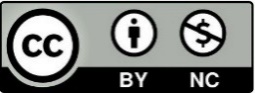 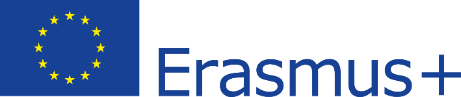 Unidad 3: Consejos y ejercicios
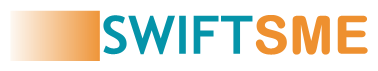 Autoanálisis
Intenta evitar las distracciones
Mejora la gestion del tiempo
Hay que aprender a gestionar el tiempo de forma rentable. Al ahorrar tiempo, puedes tener tus merecidos momentos de Descanso y prescindir de las horas extras. 
Los culpables suelen ser los llamados “devoradores de tiempo" que se cuelan en los procesos de trabajo una y otra vez.
Por ejemplo:
Establece las prioridades correctas
Divide grandes tareas en otras más pequeñas
No des oportunidad a los ladrones de tiempo
Toma descansos por ti mismo
¿Cuánto estrés puedes soportar en tu trabajo y cuándo debes poner un límite?
¿Cuáles son tus fortalezas y tus debilidades? 
¿Qué puedes ampliar y a qué debes renunciar?
Tanto en el ámbito personal como en el profesional, lo más importante al completar tareas es bloquear y evitar los factores de distracción. La clave para una perfecta gestion del tiempo es analizarte a ti mismo y tomar conciencia para salir de tu zona de confort.
Consejos y ejercicios: Estrategias para una buena conciliación laboral y familiar
The European Commission's support for the production of this publication does not constitute an endorsement of the contents, which reflect the views only of the authors, and the Commission cannot be held responsible for any use which may be made of the information contained therein.
Legal description – Creative Commons licensing: The materials published on the SWIFTSME project website are classified as Open Educational Resources' (OER) and can be freely (without permission of their creators): downloaded, used, reused, copied, adapted, and shared by users, with information about the source of their origin.
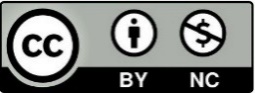 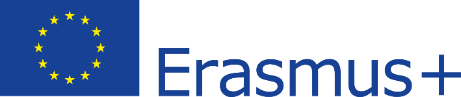 Unidad 3: Consejos y ejercicios
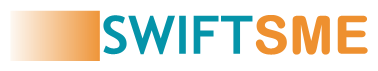 ¡Establece un tiempo límite para ti mismo!
El mayor desafío primero
La tarea a la que eres más reticente es la que deberías hacer primero. Si esperas hasta el final y añades más y más presión de tiempo, el nivel de dificultad y tu nerviosismo también aumentará. Tendrás miedo de no llegar a la fecha límite y tendrías que hacer horas extras. Tu vida personal se descuidará innecesariamente. Si lo abordas desde el principio, todavía habrá suficiente tiempo y energía. De esta forma, no tendrás que comprometer el equilibrio de tu vida personal y profesional.
Hay que dedicar tiempo, concentración y energía para asegurar la productividad. 
Un límite de tiempo te ayuda a evitar que la tarea se alargue.
Si sabes de antemano que, en teoría, podrías dedicar tres horas a completar una tarea, esto conduce a un proceso de trabajo fundamentalmente más lento. 
Así que tener cierta presión para realizar las tareas no es en realidad algo malo.
Lo mejor es estrablecer siempre estos límites de tiempo para ti mismo y seguirlos de forma coherente.
Consejos y ejercicios: Estrategias para una buena conciliación laboral y familiar
The European Commission's support for the production of this publication does not constitute an endorsement of the contents, which reflect the views only of the authors, and the Commission cannot be held responsible for any use which may be made of the information contained therein.
Legal description – Creative Commons licensing: The materials published on the SWIFTSME project website are classified as Open Educational Resources' (OER) and can be freely (without permission of their creators): downloaded, used, reused, copied, adapted, and shared by users, with information about the source of their origin.
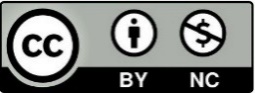 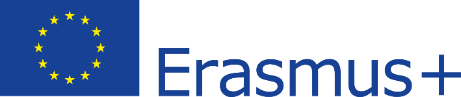 Unidad 3: Consejos y ejercicios
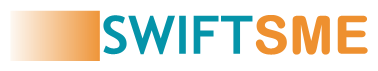 Lista de comprobación de la conciliación laboral y familiar  ¡Sé honesto contigo mismo!
Soy bueno diciendo que no a proyectos o a personas que consumen mucho tiempo y energía.
Regularmente establezco objetivos, planifico y priorizo– diariamente, semanalmente, mensualmente y en el largo plazo.
Hago ejercicio regularmente.
Disfruto de una práctica espiritual regular.
Practico una buena gestión del tiempo y soy diligente con mi calendario.
Dispongo de estructuras y sistemas coherentes en los que apoyarme.
Estoy de acuerdo con lo suficientemente bueno frente a lo perfecto.
Pido ayuda cuando lo necesito.
Soy positivo, apasionado y entusiasta – ¡cada día!
Establezco una clara línea entre el trabajo y el hogar, incluso si trabajo desde casa.
Regularmente me tomo vacaciones, puentes, tiempo libre.
¡Me recompenso a mi mismo por mis éxitos!
The European Commission's support for the production of this publication does not constitute an endorsement of the contents, which reflect the views only of the authors, and the Commission cannot be held responsible for any use which may be made of the information contained therein.
Legal description – Creative Commons licensing: The materials published on the SWIFTSME project website are classified as Open Educational Resources' (OER) and can be freely (without permission of their creators): downloaded, used, reused, copied, adapted, and shared by users, with information about the source of their origin.
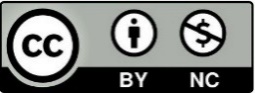 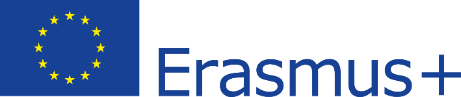 Unidad 3: Consejos y ejercicios
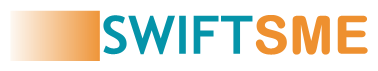 Lista de comprobación de la conciliación laboral y familiar  ¡Sé honesto contigo mismo!
Regularmente establezco objetivos, planifico y priorizo– diariamente, semanalmente, mensualmente y en el largo plazo.
¡Me recompense a mi mismo por mis éxitos!
Establezco una clara línea entre el trabajo y el hogar, incluso si trabajo desde casa.
Pido ayuda cuando lo necesito. 
Disfruto de una práctica espiritual regular.
Dispongo de estructuras y sistemas coherentes en los que apoyarme.
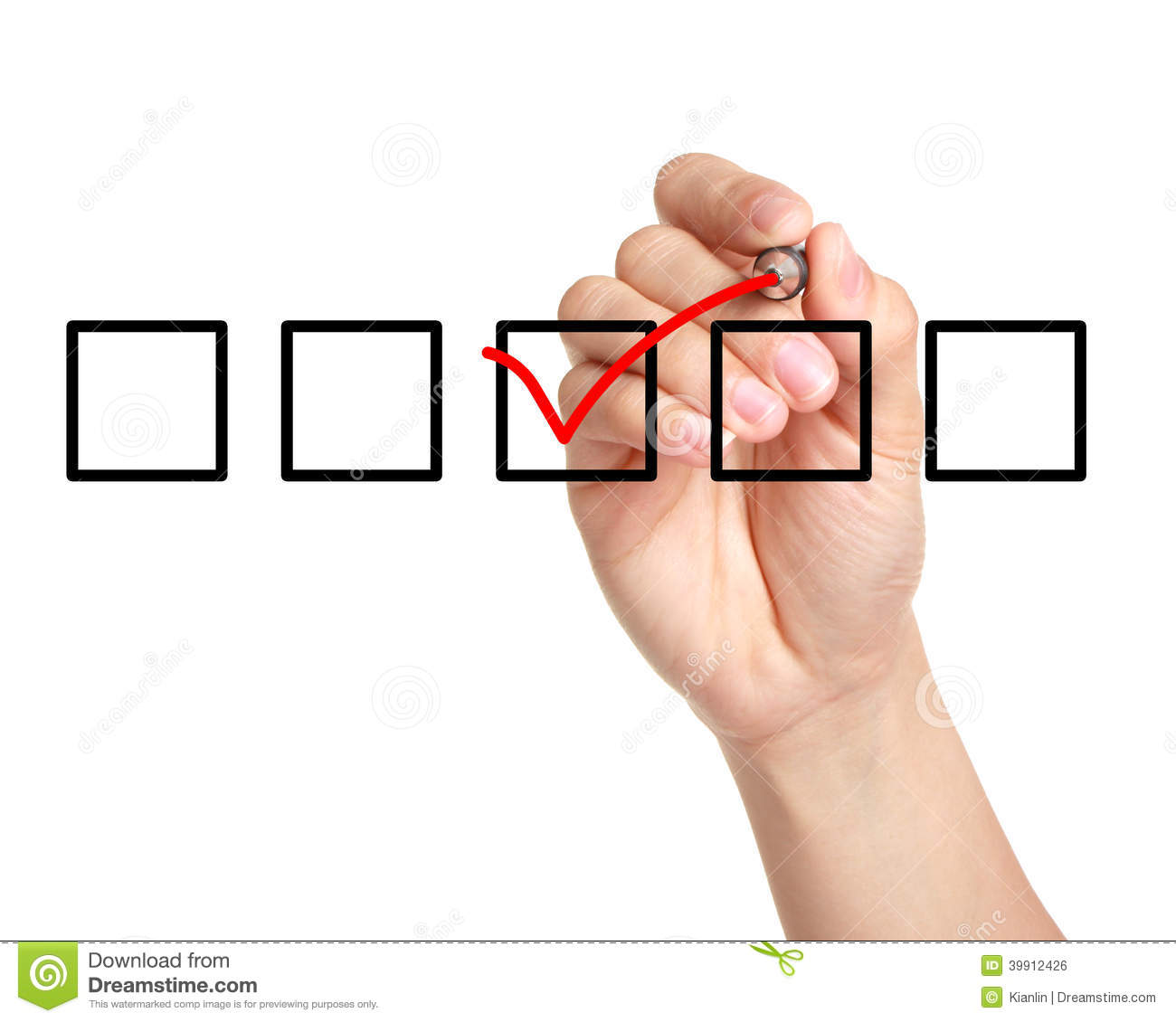 The European Commission's support for the production of this publication does not constitute an endorsement of the contents, which reflect the views only of the authors, and the Commission cannot be held responsible for any use which may be made of the information contained therein.
Legal description – Creative Commons licensing: The materials published on the SWIFTSME project website are classified as Open Educational Resources' (OER) and can be freely (without permission of their creators): downloaded, used, reused, copied, adapted, and shared by users, with information about the source of their origin.
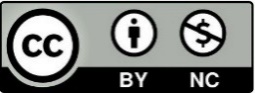 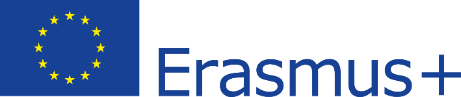 Unidad 3: Consejos y ejercicios
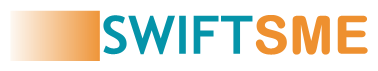 Lista de comprobación de la conciliación laboral y familiar  ¡Sé honesto contigo mismo!
Soy bueno diciendo que no a proyectos o personas que consumen mucho tiempo y energía.
Hago ejercicio regularmente.
Practico una buena gestión del tiempo y soy diligente con mi calendario.
Estoy de acuerdo con lo suficientemente bueno frente a lo perfecto.
Soy positivo, apasionado y entusiasta – ¡cada día!
Regularmente me tomo vacaciones, puentes, tiempo libre.
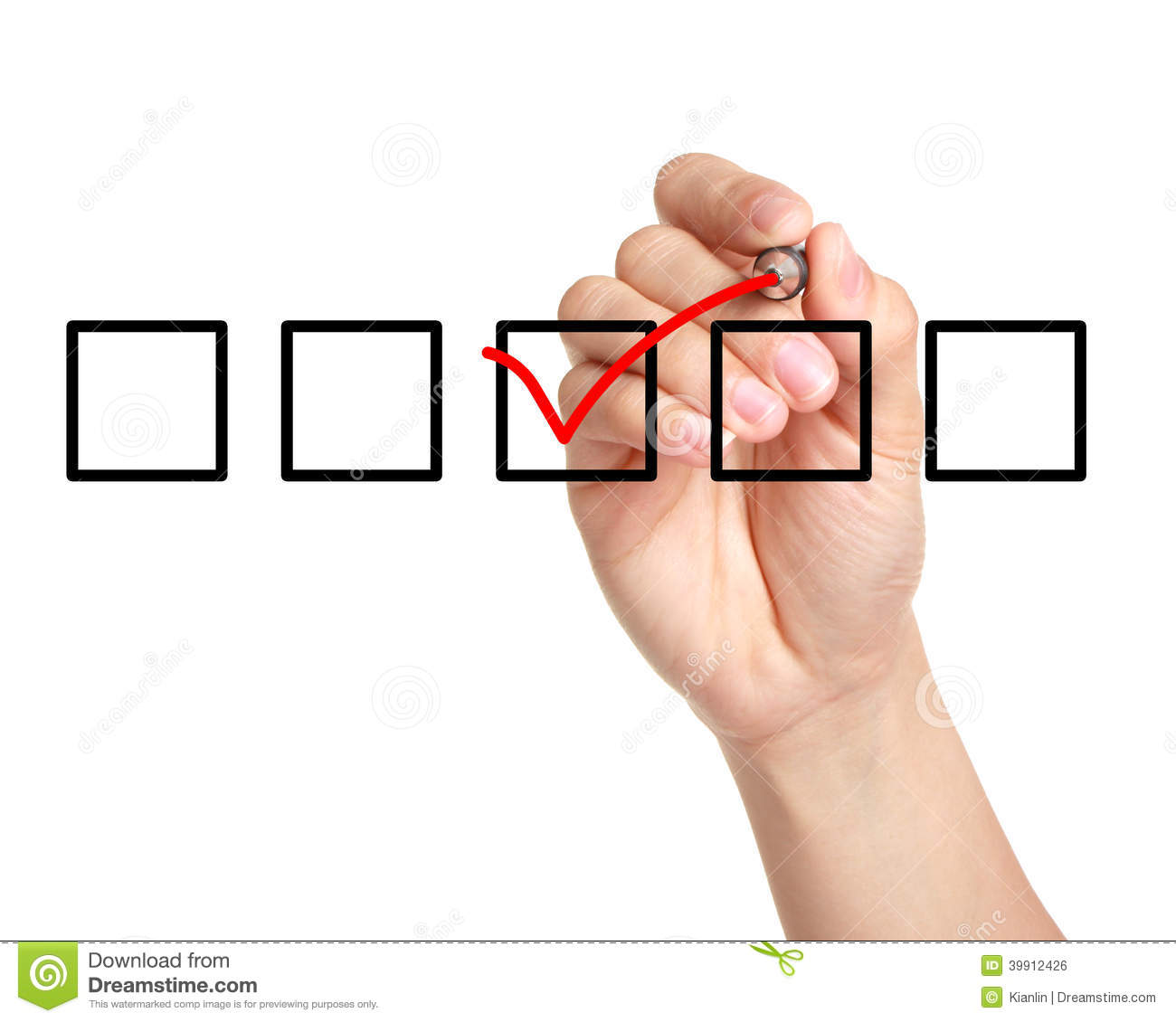 The European Commission's support for the production of this publication does not constitute an endorsement of the contents, which reflect the views only of the authors, and the Commission cannot be held responsible for any use which may be made of the information contained therein.
Legal description – Creative Commons licensing: The materials published on the SWIFTSME project website are classified as Open Educational Resources' (OER) and can be freely (without permission of their creators): downloaded, used, reused, copied, adapted, and shared by users, with information about the source of their origin.
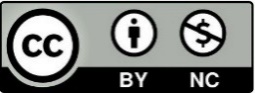 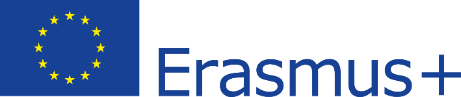 Unidad 4: Resumen
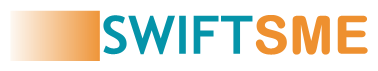 The European Commission's support for the production of this publication does not constitute an endorsement of the contents, which reflect the views only of the authors, and the Commission cannot be held responsible for any use which may be made of the information contained therein.
Legal description – Creative Commons licensing: The materials published on the SWIFTSME project website are classified as Open Educational Resources' (OER) and can be freely (without permission of their creators): downloaded, used, reused, copied, adapted, and shared by users, with information about the source of their origin.
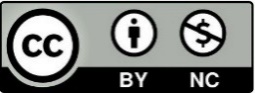 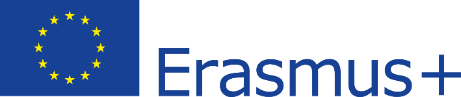 Unidad 4: Resumen
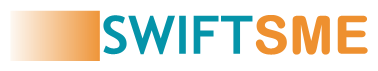 Resumen

Horarios de trabajo flexibles

Reducción del estrés

Ahorro de tiempo
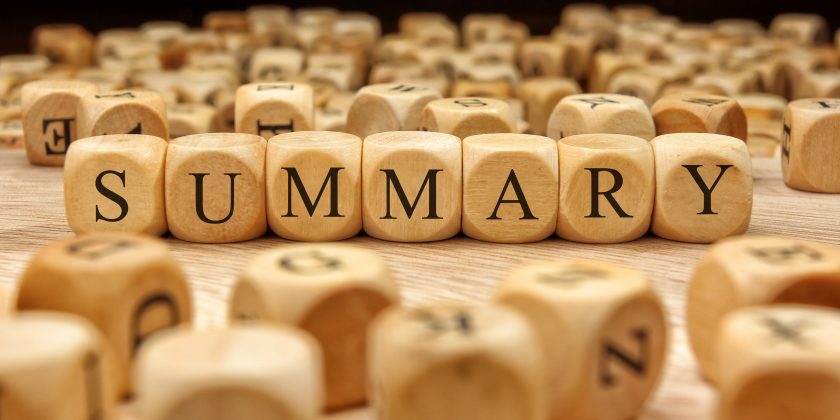 The European Commission's support for the production of this publication does not constitute an endorsement of the contents, which reflect the views only of the authors, and the Commission cannot be held responsible for any use which may be made of the information contained therein.
Legal description – Creative Commons licensing: The materials published on the SWIFTSME project website are classified as Open Educational Resources' (OER) and can be freely (without permission of their creators): downloaded, used, reused, copied, adapted, and shared by users, with information about the source of their origin.
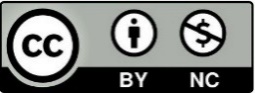 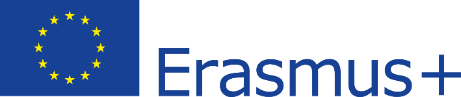 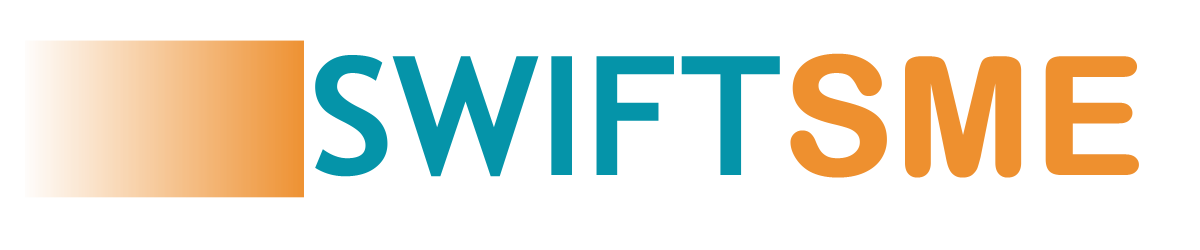 GRACIAS
The European Commission's support for the production of this publication does not constitute an endorsement of the contents, which reflect the views only of the authors, and the Commission cannot be held responsible for any use which may be made of the information contained therein.
Legal description – Creative Commons licensing: The materials published on the SWIFTSME project website are classified as Open Educational Resources' (OER) and can be freely (without permission of their creators): downloaded, used, reused, copied, adapted, and shared by users, with information about the source of their origin.
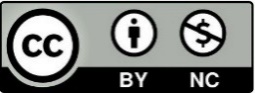 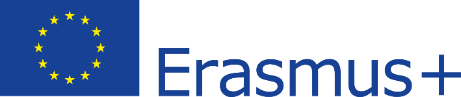